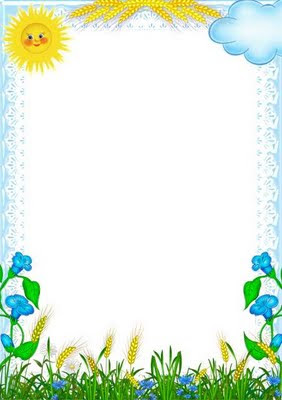 Ủy ban nhân dân Quận Long Biên 
Trường mầm non Giang Biên
HỘI GIẢNG MÙA XUÂN
LĨNH VỰC PHÁT TRIỂN NHẬN THỨC
Đề tài		: Dạy trẻ kĩ năng an toàn khi sử 			  dụng thang máy
Đối tượng	: Mẫu giáo nhỡ ( 4- 5 tuổi)
Số lượng	: 25 – 30 trẻ
Thời gian	: 25 – 30 phút
Cô giáo	: Đỗ Thị Hường 
               	  Nguyễn Thị Nhàn
Năm học : 2022 – 2023
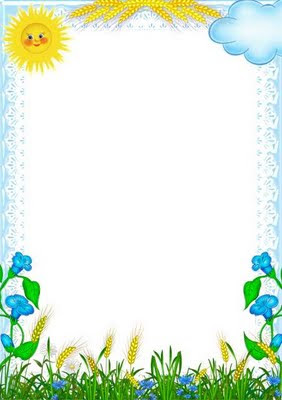 1. Ổn định tổ chức
Câu đố
	Căn phòng nho nhỏ
	Cửa sổ mất đâu
	Lên xuống trên lầu
	Là cần đến nó
	Là cái gì?
(Thang máy)
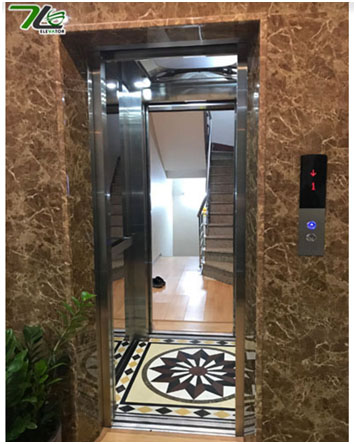 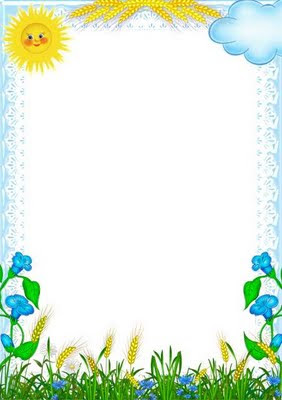 2. Phương pháp, hình thức tổ chức
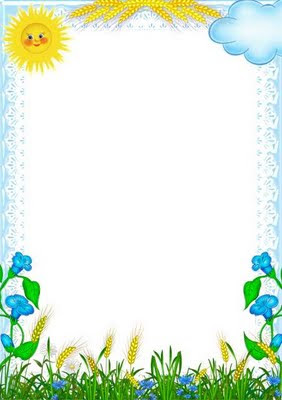 * HĐ1: HOẠT ĐỘNG NHÓM
NHÓM 1:  
Kể tên những nơi có sử dụng thang máy
NHÓM 2: 
Cách sử dụng thang máy
NHÓM 3: 
HẬU QUẢ
NHÓM 3: 
Cách xử lý khi bị kẹt trong thang máy
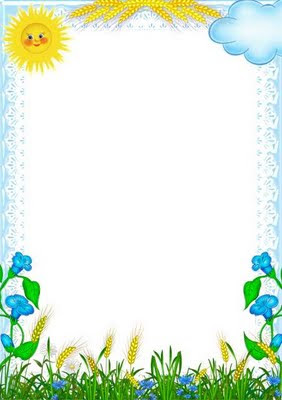 TRÌNH BÀY CỦA CÁC NHÓM
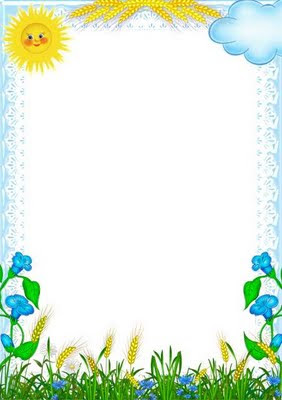 * HĐ2: KĨ NĂNG AN TOÀN KHI SỬ DỤNG THANG MÁY
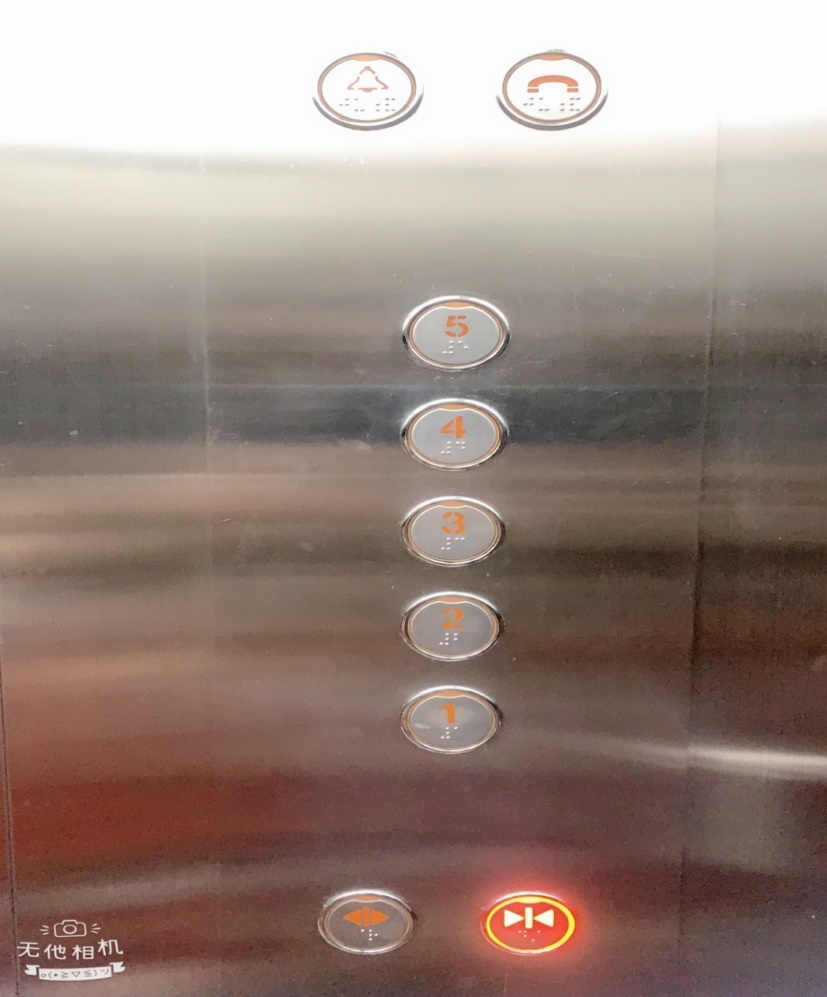 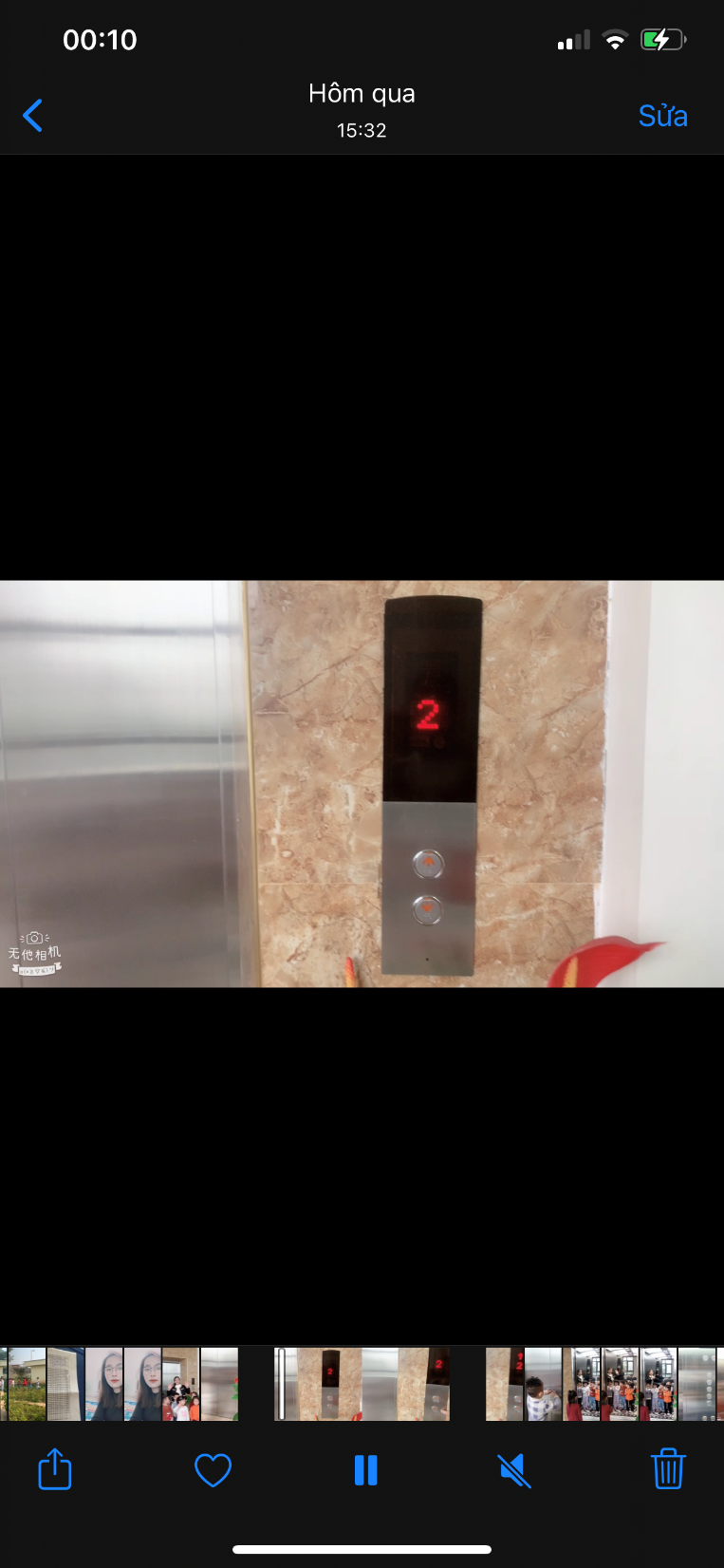 1.Sử dụng bảng điều khiển thang máy đúng nhu cầu
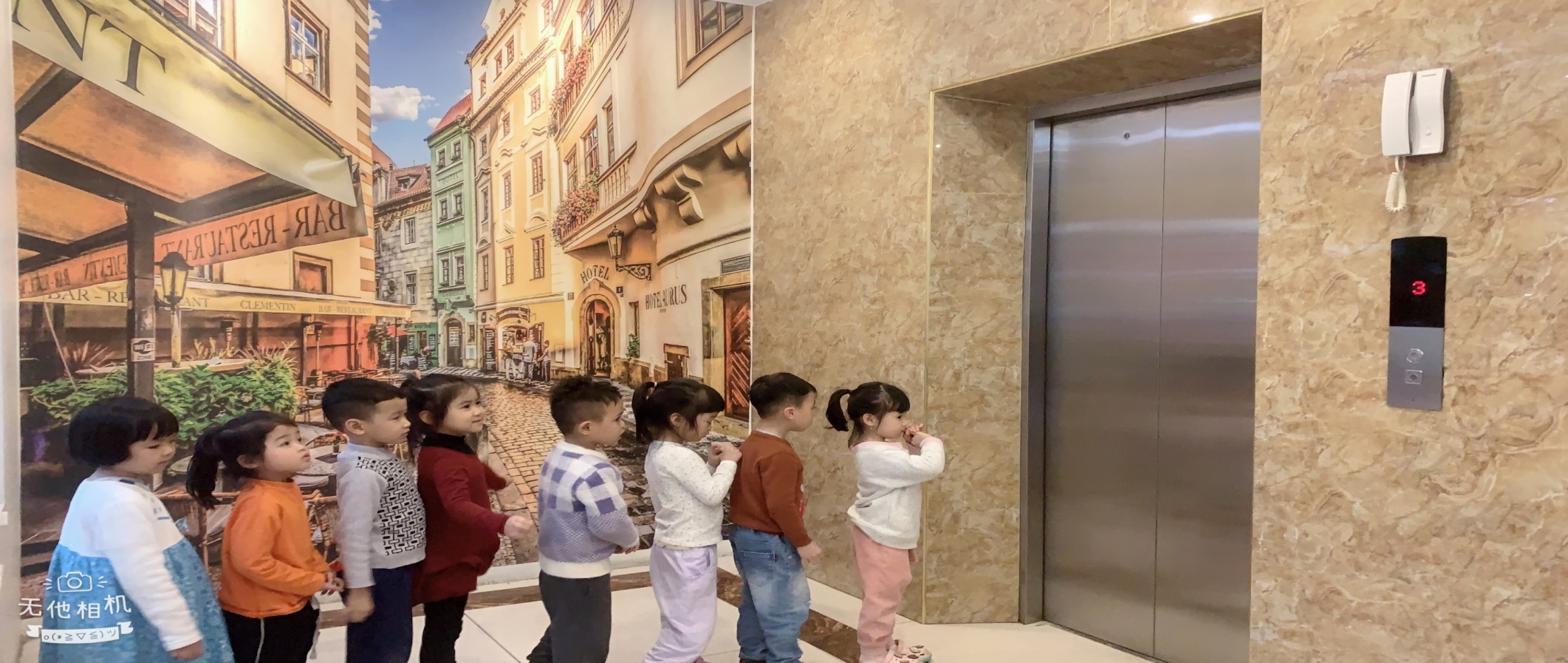 2.Xếp hàng bên trái khi vào thang máy
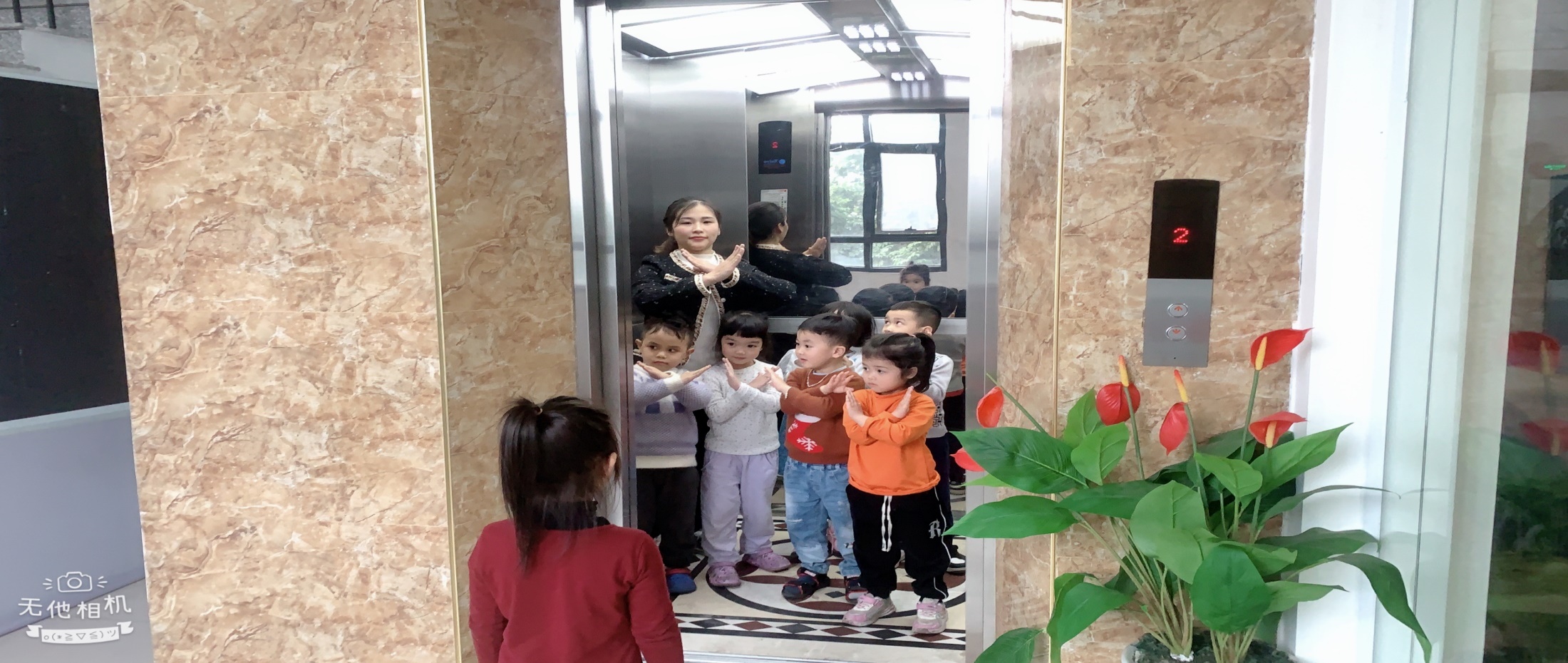 3.Không vào thang máy khi thang máy có nhiều người( quá tải)
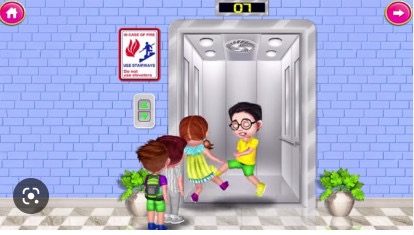 4. Không đùa nghịch chạy ra vào khi của thang máy đang đóng
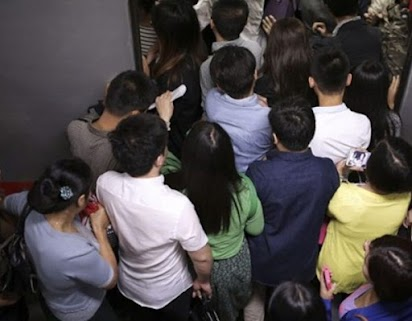 5. Không chen lấn, xô đẩy khi ra khỏi thang máy
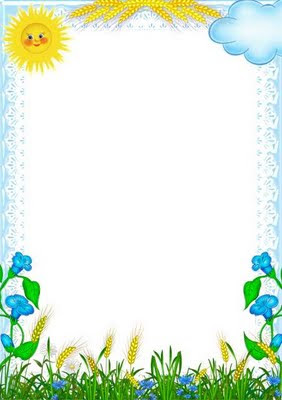 Video tình huống trẻ bị kẹt trong thang máy
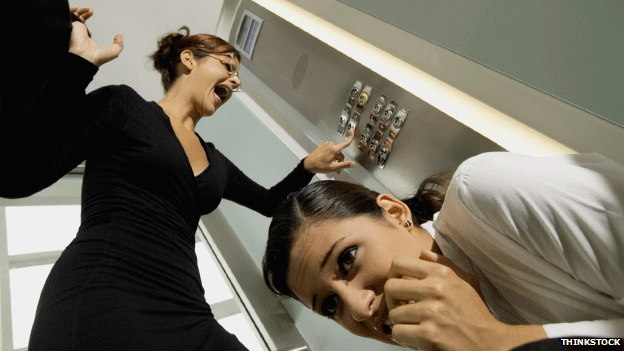 1. Không la hét hoảng sợ
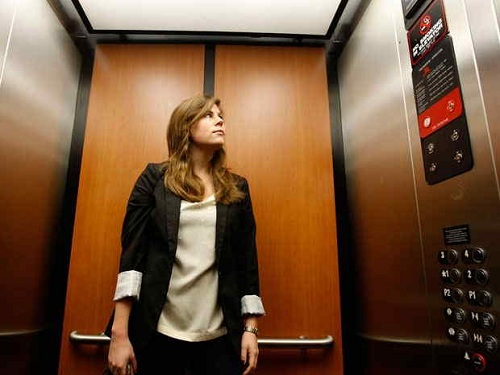 2.Giữ bình tĩnh
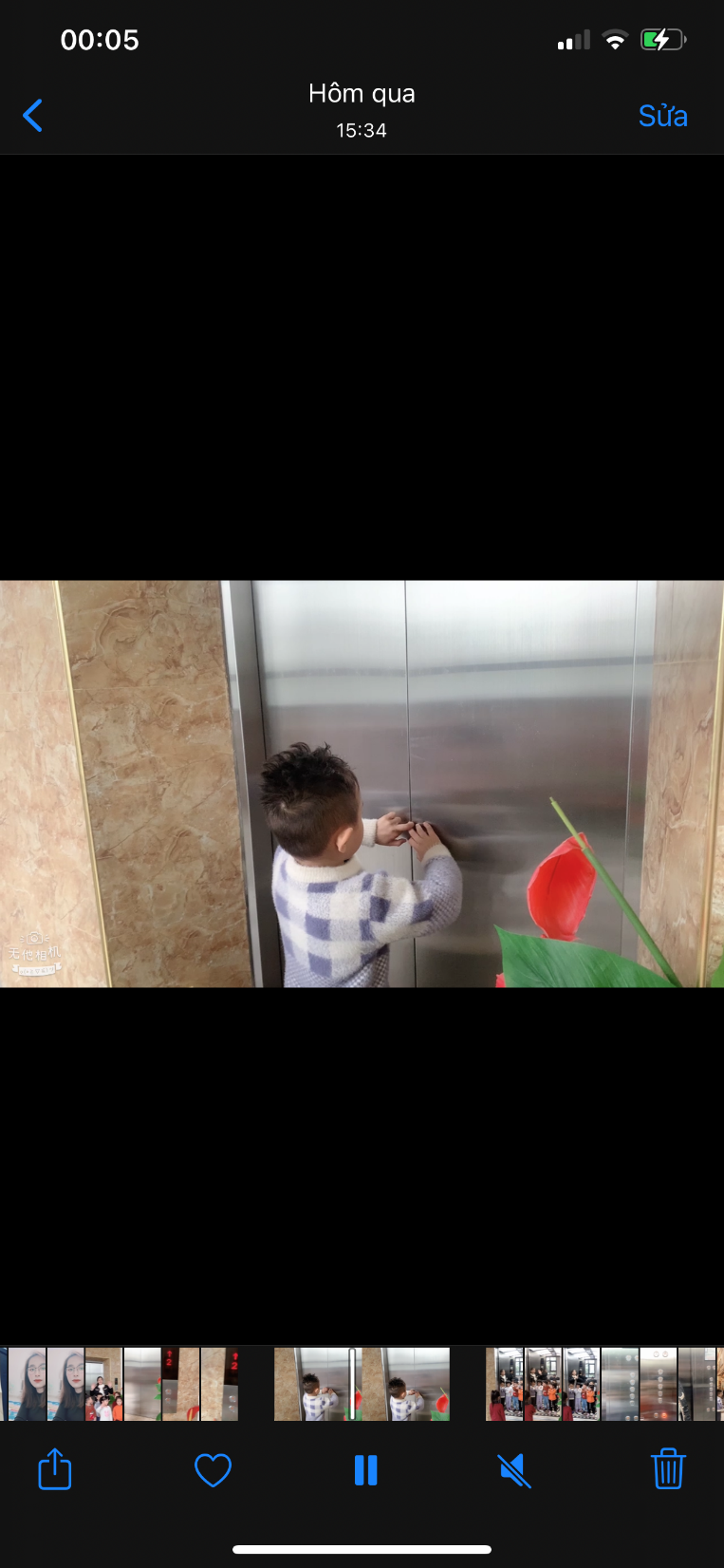 3.Không tự ý cậy cửa thang máy
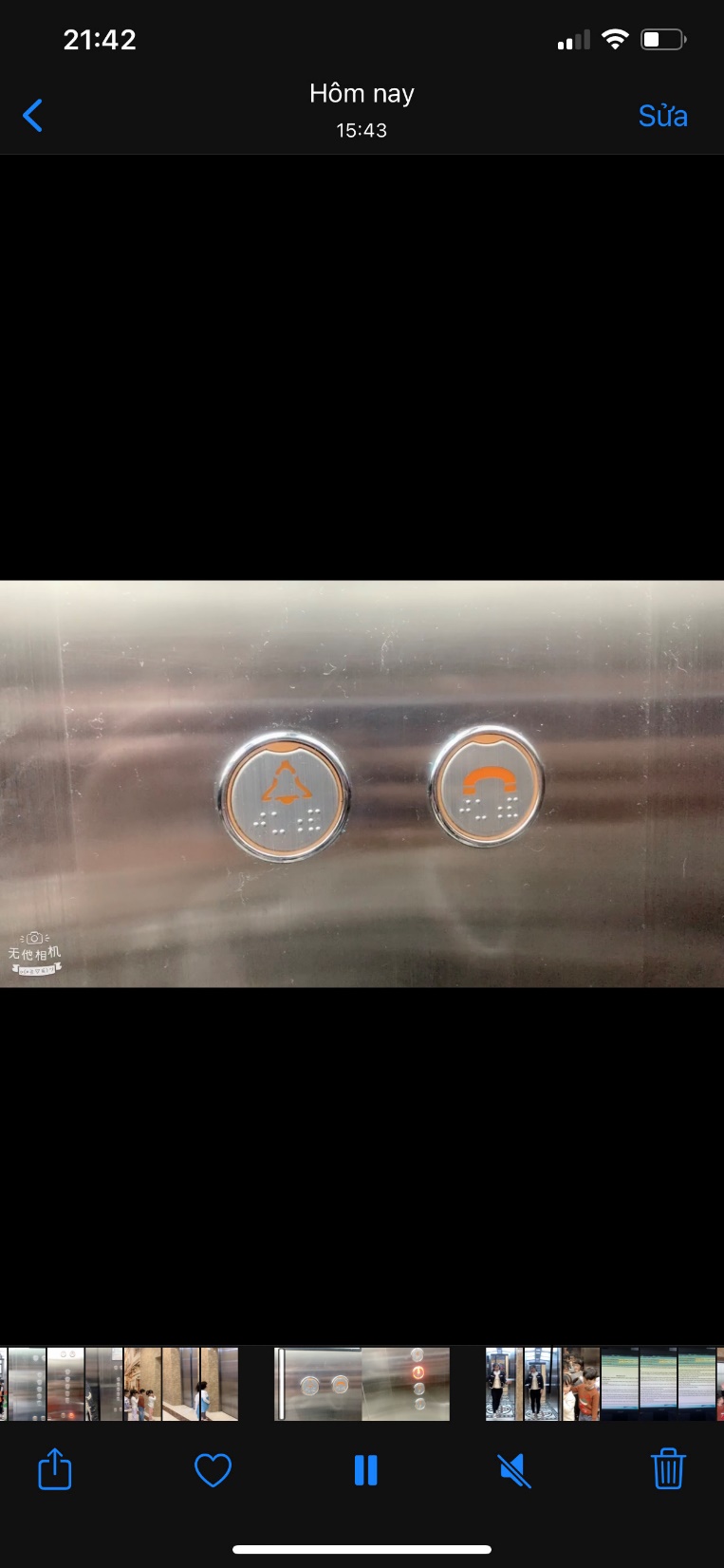 4. Nhấn nút chuông cứu hộ hoặc nút điện thoại để gọi sự hỗ trợ từ bên ngoài
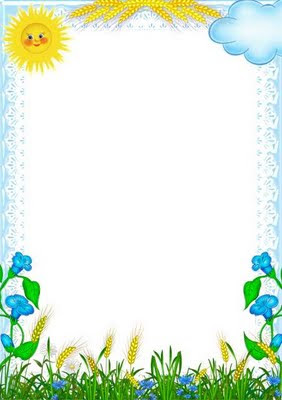 Mở rộng
 
Kĩ năng an toàn khi sử dụng thang cuốn
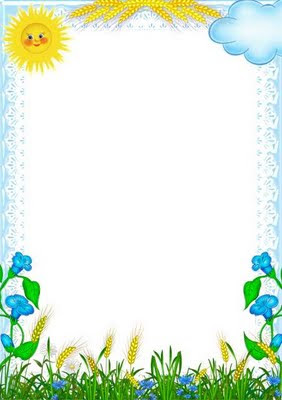 Trò chơi 

RUNG CHUÔNG VÀNG
Câu 1: Bé làm gì khi đứng chờ thang máy?
A. Đứng dàn hàng ngang
B. Xếp hàng bên trái khi đi vào thang máy
C. Nô đùa nói chuyện to
Câu 2: Hành động nào sau đây đúng?
A. Vào thang máy khi có quá nhiều người bên trong
B. Chạy ra vào khi cửa thang máy đang đóng
C. Giữ trận tự và tuân thủ nội quy khi sử dụng thang máy
Câu 3: Nút dưới đây trên bảng điều 
khiển thang máy là nút gì?
A. Chuông cửa
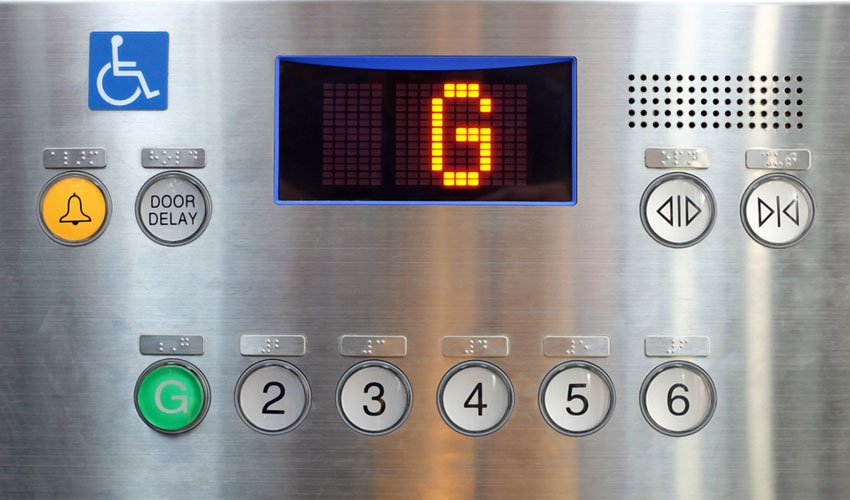 B. Chuông báo trộm
C. Chuông cứu hộ
Câu 4: Nếu bị kẹt trong thang máy bé sẽ làm gì?
A. Bình tĩnh,nhấn nút chuông báo động hoặc nút gọi điện để nhờ sự trợ giúp
B. Khóc to, la hét, kêu cứu
C. Dùng sức thật mạnh để cậy cửa ra ngoài
Câu 5: Quan sát hình ảnh và cho cô biết hành động sau là đúng hay sai? Vì sao?
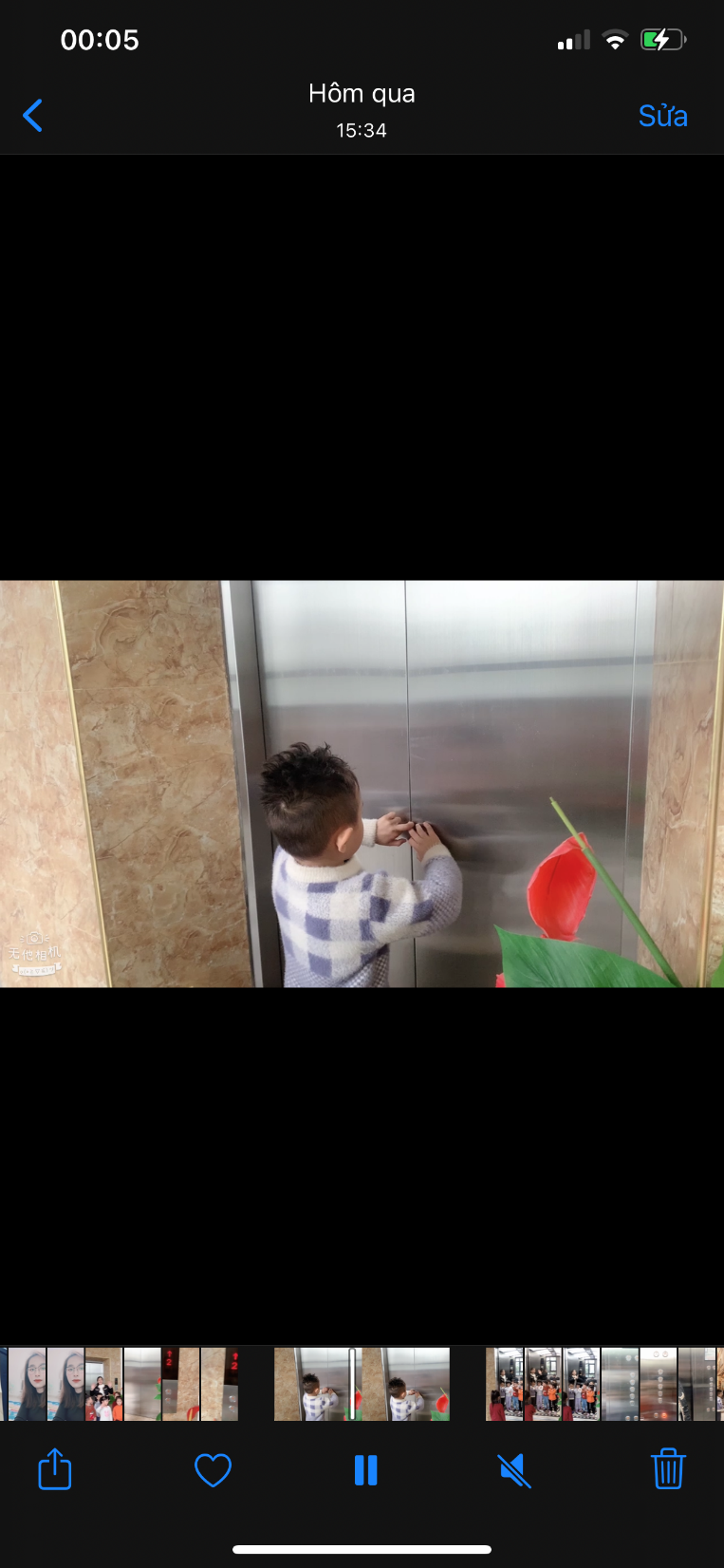 A. Đúng
B. Sai
Câu 6: Nút dưới đây trên bảng điều khiển có tác dụng gì?
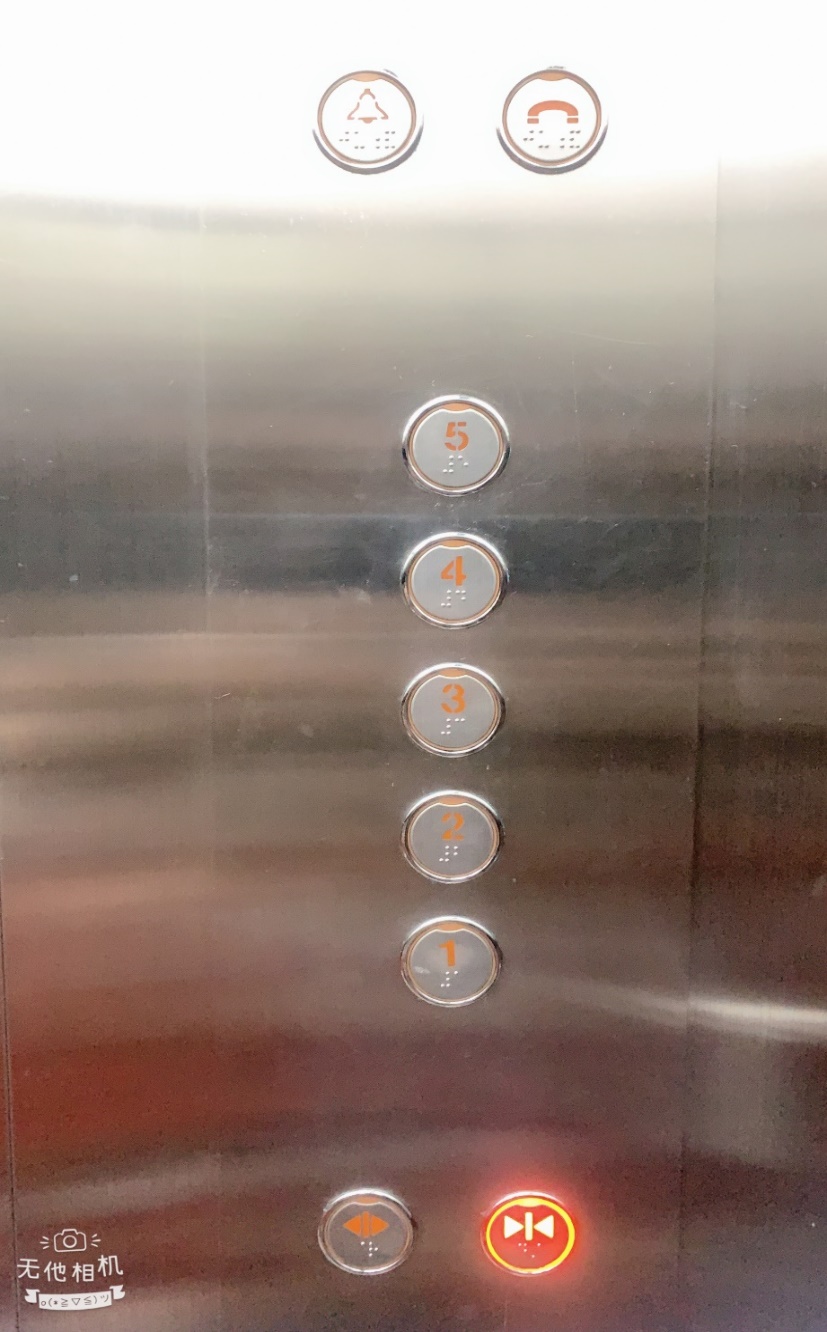 A. Mở cửa thang máy
B. Giữ thang máy
C. Đóng cửa thang máy
Câu 7: Bảng điện tử hiện số trên bảng điều khiển là gì?
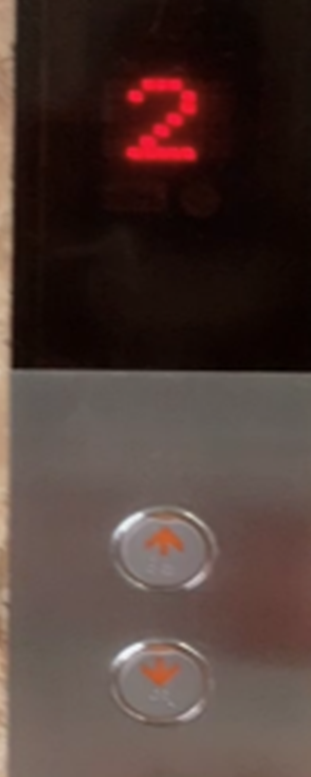 A. Chỉ số phòng
B. Chỉ thang máy đang ở tầng 2
C. Chỉ số nhà
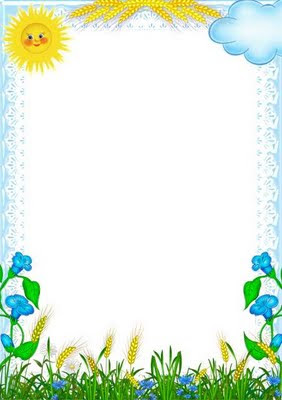 3. Kết thúc
Hát “Những điều thú vị theo ta từng ngày”